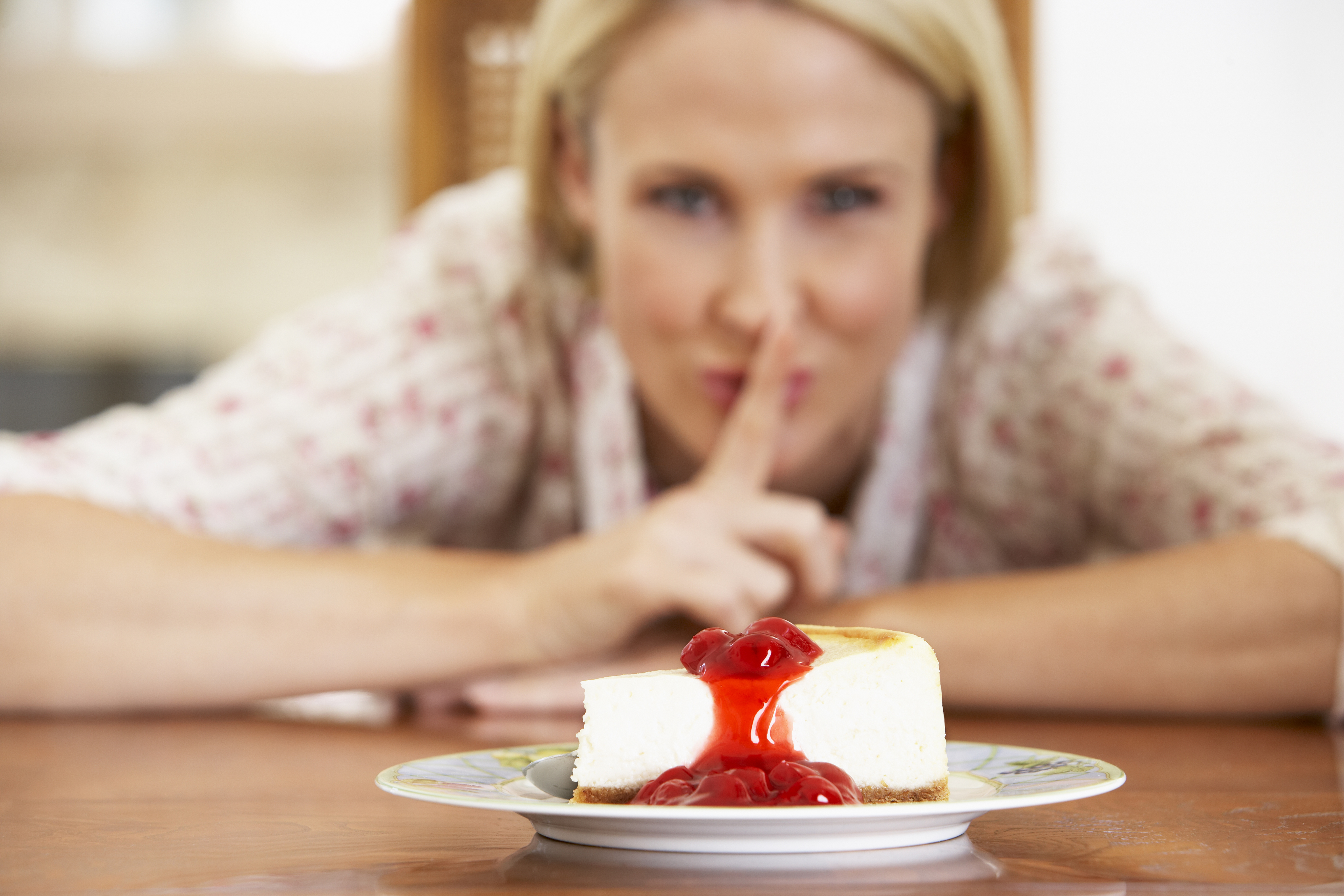 Self-Control
THE CHRISTIAN WOMAN and Self-Control
(Ecclesiastes 3:5)

	Self-control is a gift we experience as we put on the whole armor of God, seek to build up His Kingdom, and embrace the cross. 
	Self-control involves surrendering ourselves to God’s will.
A time to cast away stones.
A time to embrace.
Date:


Time:


Location:
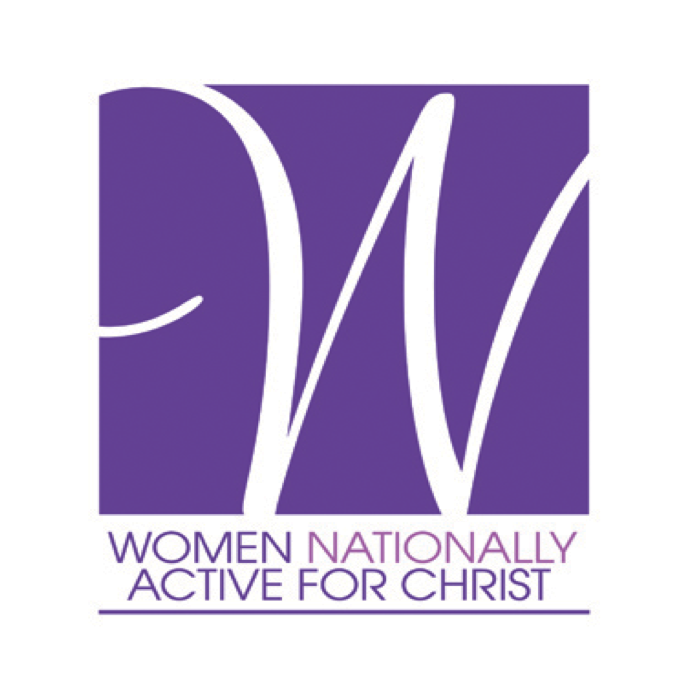 In partnership with…